METHODS FOR TEACHING
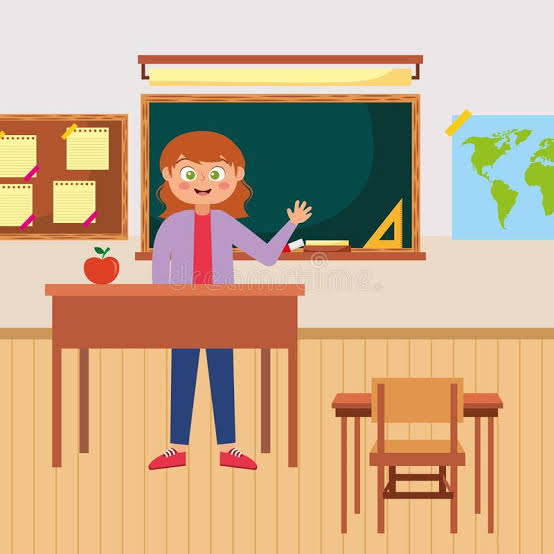 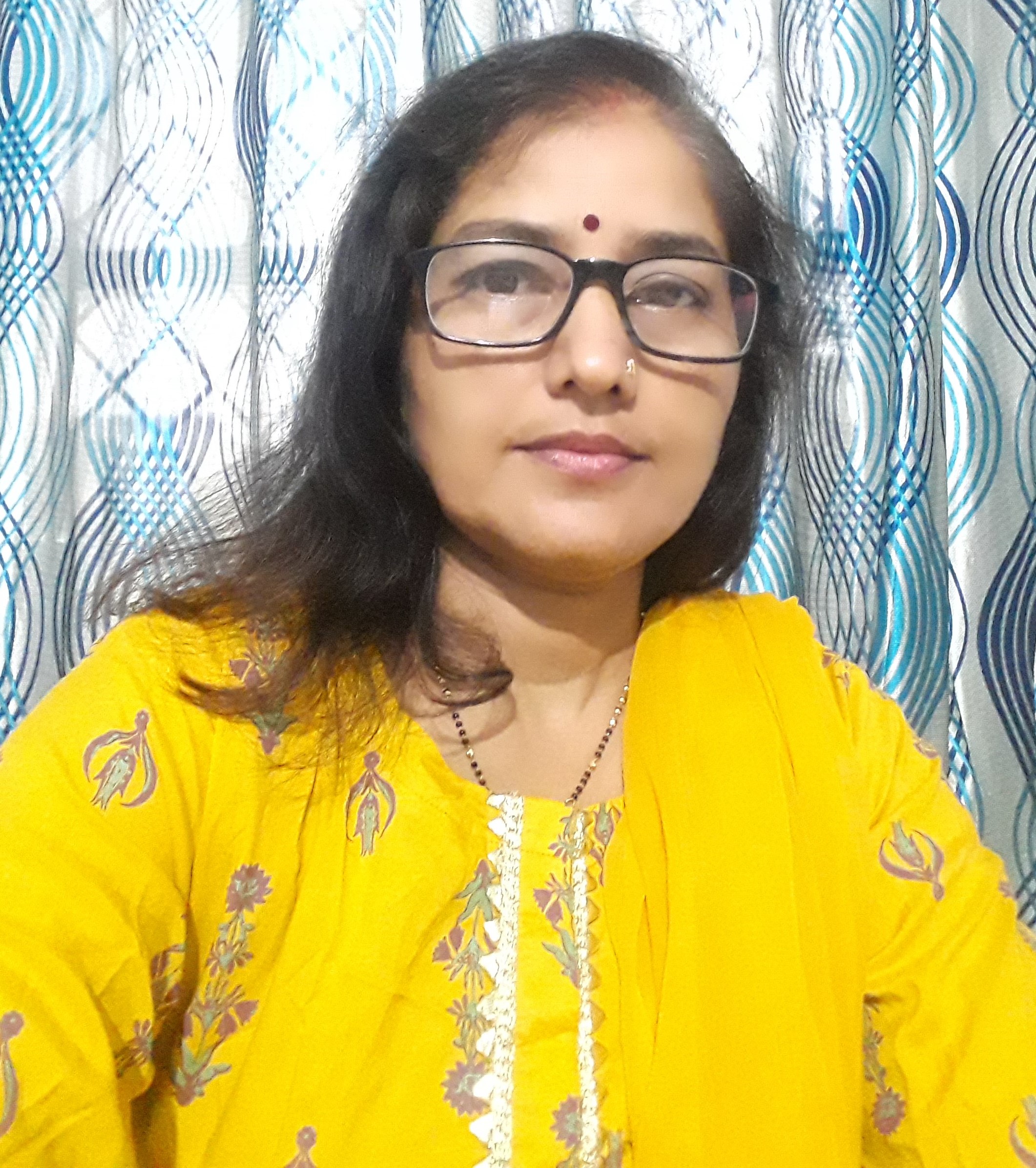 DR. ANURADHA RAI
ASSOCIATE PROFESSOR 
B.Ed. Department
Harish Chandra p g college
Varanasi
What is method of teaching
A system of instruction which leads to an ideal state- Plato
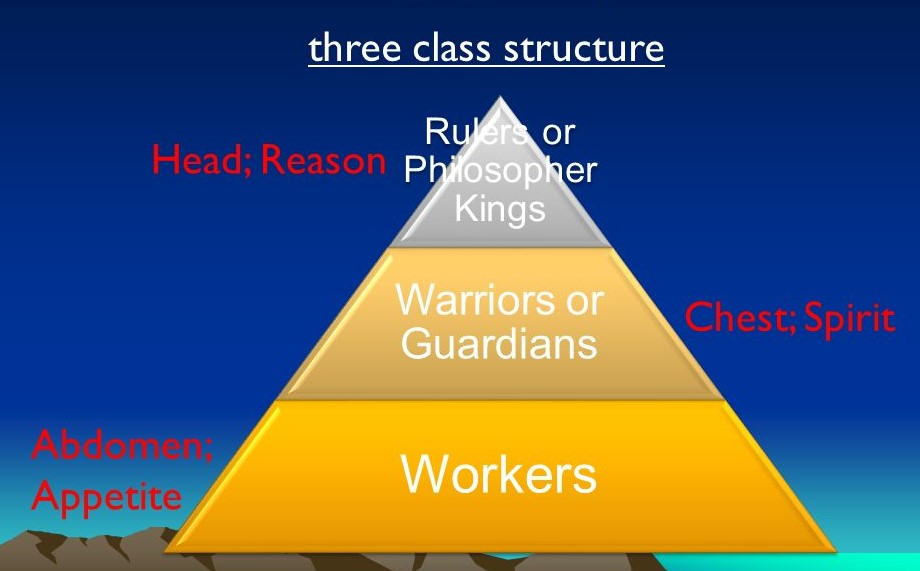 Teaching method ….
Teaching method is the way a teacher arrange the content or the information (using various technique ) to impart the targeted knowledge skills and feeling among the learner.
For example
If teachers wishes to  develop the ability to express  oneself the teacher will arrange the activities in away which could  force the learner to speak  rather than mere listening .like brain storming method or discussion method and so on.
Approach of teaching
It is a view of looking at things. Overall view or ideas to face a problem
It has no scientific logic. 
It is a set of ideas. 
It is personal philosophy of teaching
some examples are
Methods of teaching
Examples of methods
Lecture Method
Discussion Method
Demonstration Method etc.
strategy
It refers to the pattern of acts that serve to attain certain outcomes. strategy in teaching learning situations,  is known as instructional strategies. 
According to E. Stones and S. Morris teaching strategy is a generalized plan for a lesson which includes structure, desired learner behavior in terms of goals of instruction and an outline of planned tactics necessary to implement the strategy.
Strategy is used to create appropriate teaching learning environment
Strategy
Discover new things together
Make it interactive
Incorporate mystery into your lessons –
Avoid following same path.
Share your passion with students
Laugh at your students’ jokes 
Replace lectures with Conversation
Relate your content with their lives 
Use technology in the classroom
Techniques
The acts through which teacher transmits the knowledge like asking question explaining, writing on board, using teaching learning material etc.
Difference  between  methods      and     techniques
Set of acts to achieve the desired learning outcome
 Methods vary according to the approach .
Various acts used during teaching per the need of method 
Techniques may  vary according to the  immediate need of class
Difference  between  techniques   and           strategy
A plan embedded in the method 
Strategies are made to create psychological environment for enhancing learning .
Strategies are designed  by incorporating techniques
Some sort of actions 
Techniques are used to in the method as well as strategy 
Techniques are action form  for the method as well as strategies
Source of information.
https://slideplayer.com/slide/7913015/ fr plato ideal state.
Gill and Kusum (2017) TEACHING APPROACHES, METHODS AND STRATEGY,  Scholarly Research Journal for Interdisciplinary Studies  (Pg. 6692-6697) Online ISSN 2278-8808, SJIF 2016 = 6.17, 
www.srjis.com  UGC Approved Sr. No.45269, SEPT-OCT 2017, VOL- 4/36 10.21922/srjis.v4i36.10014
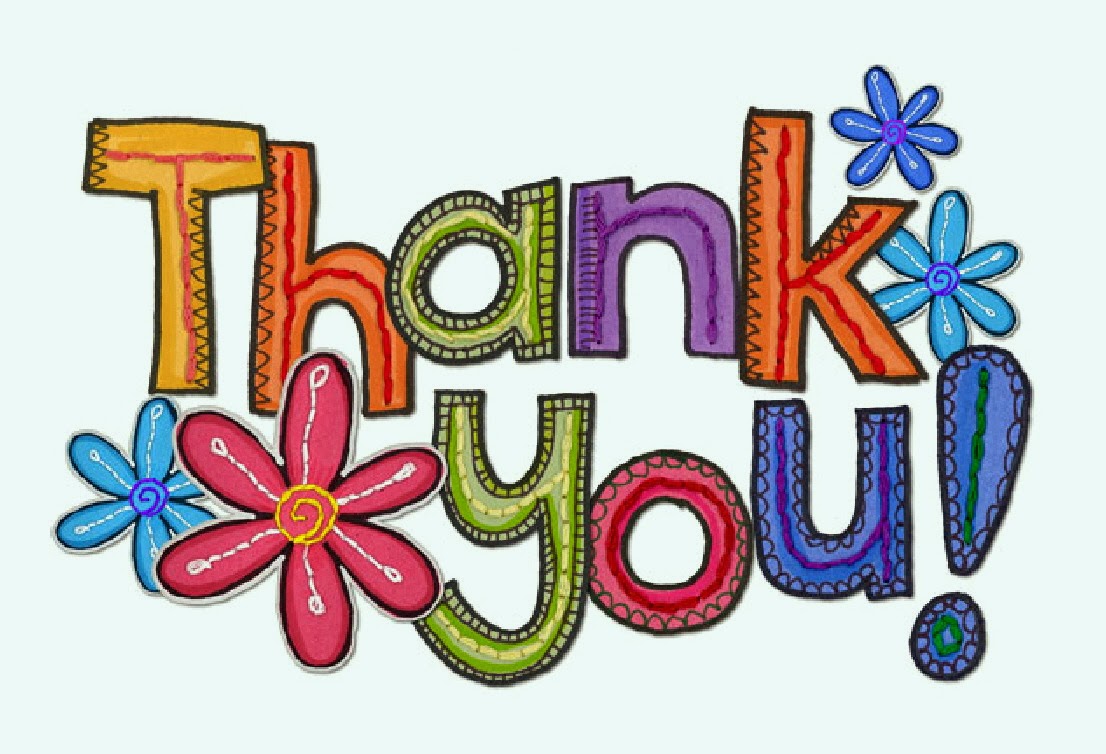